ESCUELA NORMAL DE EDUCACIÓN PREESCOLAR DEL ESTADO DE COAHUILA
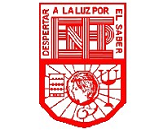 Nombre del estudiante normalista: Cynthia Verónica González García
Grado: 4       Sección: B      Número de Lista: 7
Institución de Práctica: Jardín de niños Francisco I. Madero
Clave: 05DJN0232S      Zona Escolar: 143    
Grado en el que realiza su práctica: 1° A
Nombre del Profesor(a) Titular: Mayela Calderón Uribe
Total de alumnos: 25     Total de alumnos presentados en clase: 5
Fecha de práctica: Miércoles 08 de septiembre del 2021
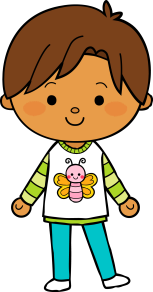 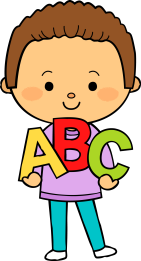 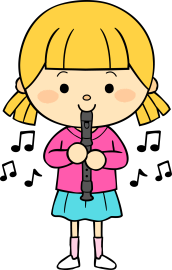 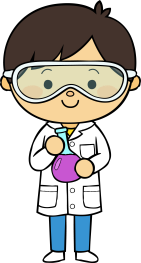 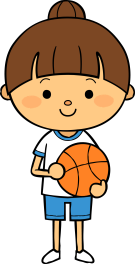 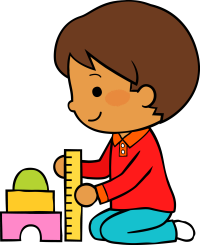 08       09        2021
M
M
J
V
L
Situación de Aprendizaje:
Autoevaluación
Manifestaciones de los alumnos
Aspectos de la planeación didáctica
Campos de formación y/o áreas de desarrollo personal y social a favorecer
Pensamiento 
matemático
Lenguaje y
comunicación
Exploración del mundo natural y social
Educación 
Física
Educación Socioemocional
Artes
La jornada de trabajo fue:
Exitosa
Buena
Regular
Mala
Observaciones
Logro de los aprendizajes esperados 
      Materiales educativos adecuados
       Nivel de complejidad adecuado 
       Organización adecuada
      Tiempo planeado correctamente
       Actividades planeadas conforme a lo planeado
Esta semana es de evaluación diagnostica, solo se conectaran 6 niños por dia
Interés en las actividades
Participación de la manera esperada
Adaptación a la organización establecida
Seguridad y cooperación al realizar las actividades
Todos   Algunos  Pocos   Ninguno
Rescato los conocimientos previos
Identifico y actúa conforme a las necesidades e intereses de los alumnos  
Fomento la participación de todos los alumnos 
Otorgo consignas claras
Intervengo adecuadamente
Fomento la autonomía de los alumnos
Si            No
Logros
Dificultades
Logre que todos los niños participaran y contestaran su hoja de evaluacion.